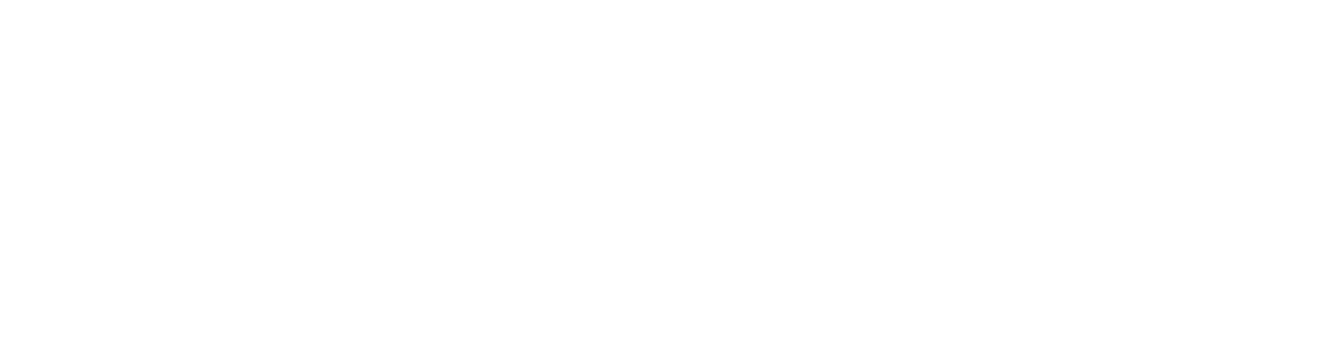 Battle Deck & Demo Highlights
1-5 Users
Smaller Offices typically work with individual & small business clients, managing these contacts is a important part of their business. They can be very “hands-on” with clients, CRM and Tasks can be very important tools for them. 

Owners will commonly work in all aspects of the office and painting a picture of simplicity and efficiency is important.
Focus on ease of use. 
Staff focused tools are not critical
Contact Management & task tracking should be focus of overview.
Tend to be “older” offices, with more antiquated process’
Tax Only
Due Dates & Reminders are critical. 
Step-by-step (Sequential) project workflow should be prioritized. 
Quick and infrequent interactions with client is common, focus on showing them how quick they can “get-in & get-out” of their data.
Tax focused Offices do a large majority of their work from Jan>April and a successful “Tax Season” can have a huge impact on their profits. 

An additional tax season occurs during Sept-Oct for tax extensions and Business tax returns. 

These Offices may do bookkeeping at a very small scale, stick with Taxes, but don’t ignore the other stuff if they mention it.
Common Hurdles
Manual Processes
Unfamiliar with Practice Management Staff Management tools are not as important, usually they do many “job” themselves.
KEEP IT SIMPLE – complexity is what they are trying to get away from
“OfficeTools provides a single screen that allows you to quickly navigate and locate all of your contact data. With the CONTACT LIST, you are able to select a CONTACT and TAB to quickly and easily navigate the Program, with all of the selected data being visible within the main WORKSPACE.” 

“All of your task notifications, including To-Dos, Call, Schedule,Projects and Assignments are quickly accessible from the ACTIVITY LIST. This gives you quick and powerful access to your contact data as well as your own workflow needs.”
1-5 Users
Smaller Offices typically work with individual & small business clients, managing these contacts is a important part of their business. They can be very “hands-on” with clients, CRM and Tasks can be very important tools for them. 

Owners will commonly work in all aspects of the office and painting a picture of simplicity and efficiency is important.
Focus on ease of use. 
Staff focused tools are not critical
Contact Management & task tracking should be focus of overview.
Tend to be “older” offices, with more antiquated process’
Bookkeeping Only
Frequent, simple tasks are big for these firms. 
Projects are simple and most staff work independently.
Focus on how staff can manage their own work and quickly create and track multiple task at the same time. 
Typically bills a fixed monthly fee, probably does not track time.
Individual staff will typically have their own workflow and tracking needs. 

Be sure to not alienate or try to “convince” them to change, its better to show them the specific solution they are looking for. 

Documents can be critical and they may not realize it, so be sure to discuss Documents, even if they do not ask.
Common Hurdles
Manual Processes
Unfamiliar with Practice Management concepts
High volume of small tasks and items to track
KEEP IT SIMPLE – complexity is what they are trying to get away from
“OfficeTools provides a single screen that allows you to quickly navigate and locate all of your contact data. With the CONTACT LIST, you are able to select a CONTACT and TAB to quickly and easily navigate the Program, with all of the selected data being visible within the main WORKSPACE.” 

“All of your weekly & monthly task reminders & notifications, including To-Dos, Calls, and Projects are quickly accessible from the ACTIVITY LIST. This allows for quick and powerful access to all their tasks as well being able to manage multiple staffs workload in one place.”
5-15 Users
Mid sized Offices typically work with individual & business clients, and will sometimes specialize in a specific type of client, such as fast food or gas stations.  They  usually have a large client base, and may struggle managing them. 

It is common for them to want to “reset” their Office due to growth and older processes no longer working with the increase in clients and staff
Focus on workflow specific tools
Staff management is important
May not have existing solutions-will be open to “best practices” and new ideas.
Tax & Bookkeeping
Will usually focus on the Tax side of business, but don’t forget about the Bookkeeping.
Projects & Billing will be the main focuses, with sequential, step-by-step workflow being the priority.
Works year around, even if “Tax Season” is busier, everyday workflow needs are still important
With both Taxes and monthly bookkeeping work going on at the same time, be sure to cover both and describe how easily they can track simple and complex workflow using the same tools.

Staff will work in groups and will have a larger say in the purchasing process, be sure to cater to their needs as well. 

Be prepared for naysayers.
Common Hurdles
Owners/Partners & Staff will have different needs and priorities, identify these.
Practice Management  may need to be defined
Monthly & annual work is happening at the same time, be sure to address both aspects.
Complexity is OK– as long as it solves a problem or addresses a pain point.
“OfficeTools provides a single screen that allows you to quickly navigate and locate all of your contact data & workflow tools. With the CONTACT LIST, you are able to select a CONTACT and TAB to quickly and easily navigate the Program, with all of the selected data being visible within the main WORKSPACE.” 

“All of your staffs tasks & notifications, including Project Assignments, Task due dates and assigned work are quickly accessible from the ACTIVITY LIST. The ACTIVITY LIST can also be viewed by others to allow full management and curation of your teams workload.”
15+ Users
Large Offices are usually departmentalized and fragmented. 

Multiple demos may be required, be sure to have a plan to avoid covering the same topics multiple times. 

These demos can be all over the map. The interview is critical to make sure you can focus and drive the demo in the appropriate manner.
May operate similar to a mid sized firm, but with more complex and specific needs. 
Multiparter, each with different focuses, be sure to find the naysayer and address their needs.
Full-Service
Show and discuss everything with each type of service in mind. Ex: “Projects allow you to have step-by-step workflow, as well as multiple assignments ongoing at the same time. They can be as simple as a single assignment or as complex as needed”
Taxes, Bookkeeping, Audits, Reviews, Compilations and more all are services larger Office may provide, know the difference. 

You will have to dive deep into multiple workflow types as well as billing styles, having a deep understanding of the program is critical.
Common Hurdles
Owners/Partners & Staff will have different needs and priorities
Will have used Practice Management before and will have specific things they will want to compare.
May force you to focus on only 1 thing, fight this as much as you can without alienating them. CONTROL THE DEMO
“OfficeTools provides a single screen that allows you to quickly navigate and access all of the data and tools required to manage your firm. With the CONTACT LIST, you are able to select a CONTACT and TAB to quickly and easily navigate the Program, with all of the selected data being visible within the main WORKSPACE.” 

“OfficeTools is a complete practice management solution, providing not only workflow and task tracking, but a powerful time and billing system and dedicated task tracking. CRM, Document Management, Client portal, Complete Reporting and more are all available within OfficeTools.”